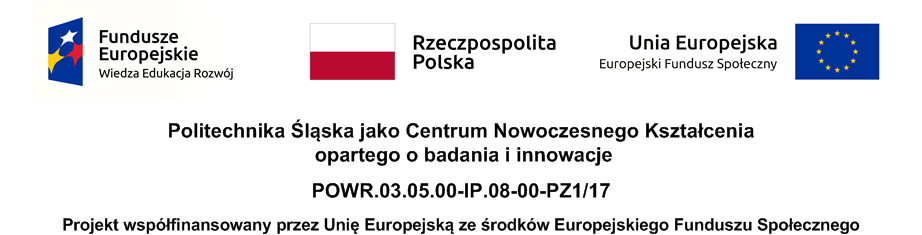 Computer Programming


Faculty of Automatic Control, Electronics, and Computer Science, Informatics, 1st cycle of higher education
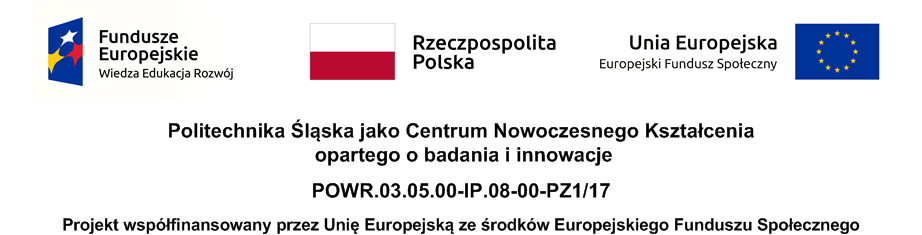 Lecture: C++ Language Library



Roman Starosolski, Ph.D., D.Sc., Assoc. Prof.
C++ Language Library
C++ language library consists of

C Library
”imported” from the  C language

C++ Standard Library
new(er)
extensively exploiting OOP and generic programming
Continuously evolving in response to programmers’ community needs
Bibliography on C++ language library
Nicolai M. Josuttis: C++ Standard Library: A tutorial and Reference, 1st, Pearson 1999,
examples: http://www.josuttis.com/libbook/examples.zip
(Polish: Nicolai M. Josuttis: C++ Biblioteka standardowa Podręcznik Programisty, Helion 2003, examples: ftp://ftp.helion.pl/przyklady/cpbspp.zip)
Nicolai M. Josuttis: C++ Standard Library: A tutorial and Reference, 2nd, Addison Wesley Longman 2012,(rewritten and extended w.r.t. C++11 standard)

(Polish: Grębosz J.:  Pasja C++, RM, W-wa)
The C++ Resources Network: http://www.cplusplus.com/ (among others includes usefull reference of C++ language and language library)
Others (mentioned on first lecture, including the C++ standard itself)
C Library of C++ Language Library
C Library
provides compatibility with old code … 
as well as elements matching old programmers’ habits (printf()) … 
as well as elements that have not been redefined in C++ standard library (assert())
library headers start with added ‘c’ (e.g. <cassert> for C <assert.h>,  <cstdio> for <stdio.h>)

C Library headers (after The ”C++ Resources Network”)
cassert (assert.h from C Language Library)        C Diagnostics Library 
cctype (ctype.h)	Character handling functions 
cerrno (errno.h)	C Errors 
cfloat (float.h)	Characteristics of floating-point types
C Library of C++ Language Library
C Library headers (continued)
ciso646 (iso646.h)	ISO 646 Alternative operator spellings 
climits (limits.h)	Sizes of integral types 
clocale (locale.h)	C localization library 
cmath (math.h)		C numerics library 
csetjmp (setjmp.h)	Non local jumps 
csignal (signal.h)	C library to handle signals 
cstdarg (stdarg.h)	Variable arguments handling 
cstddef (stddef.h)	C Standard definitions 
cstdio (stdio.h)	C library to perform I/O operations 
cstdlib (stdlib.h)	C Standard General Utilities Library 
cstring (string.h)	C Strings 
ctime			C Time Library
C++ Language Library
C Library

C++ Standard Library
STL (the main part of the C++ standard library, see lecture on STL))
Stream classes (see lecture on I/O streams)
String classes (see lecture on strings)
Miscelaneous additional elements, formally <string> is here

Library defined within std:: namespace
Significantly extended in C++11 standard (mainly STL part)
C++ Standard Library
C++ Standard Library headers (classification after ”The C++ Resources Network”)

Miscellaneous

Language support library:
limits	Numeric limits 
new		Dynamic memory 
typeinfo	Type information 
exception	Standard exception class (class)

Diagnostics library:
stdexcept	Exception classes
C++ Standard Library
Miscellaneous (continued)

General utilities library:
utility	Utility components 

functional	Function objects 
memory	Memory elements 

Strings library:
string	C++ Strings library (library )		(see lecture on string type)

Localization library:
locale	Localization library
C++ Standard Library
Standard Template Library (STL)

Containers library:
bitset	Bitset (class template)
deque		Double ended queue (class template )
list		List (class template )
map		Map (class template )
multimap	Multiple-key map (class template )
multiset	Multiple-key set (class template)
priority_queue	Priority queue (class template )
queue		FIFO queue (class template )
set		Set (class template )
stack		LIFO stack (class template )
vector	Vector (class template )
C++ Standard Library
Standard Template Library (continued)

Iterators library:
iterator	Iterator definitions 

Algorithms library:
algorithm	Standard Template Library: Algorithms (library)

Numeric library:
complex	Complex numbers library 
valarray	Library for arrays of numeric values 
numeric	Generalized numeric operations 

Input/Output Stream Library (see lecture on I/O streams)
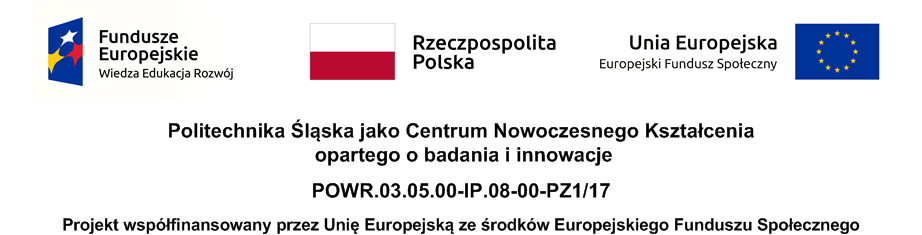 Thank you!


Next lecture: I/O stream library
Lecture plan
Object-oriented programming in C++
Introduction
Selected non object-oriented C++ extensions
Paradigm of object-oriented programming
Constructor, destructor
Operator overloading
Inheritance
Virtual methods, polymorphism, RTTI
Multiple inheritance
Templates
Exception handling 
C++ libraries, the C++ standard library,
I/O stream library
Repetitio est mater studiorum
STL library
Strings